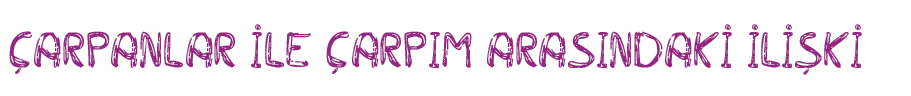 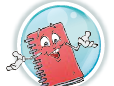 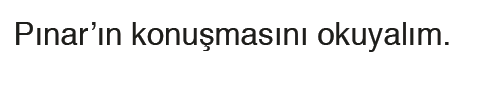 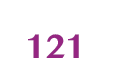 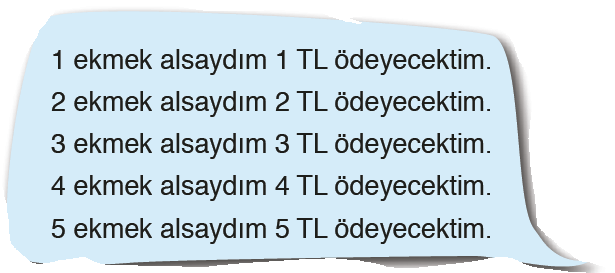 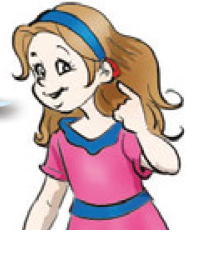 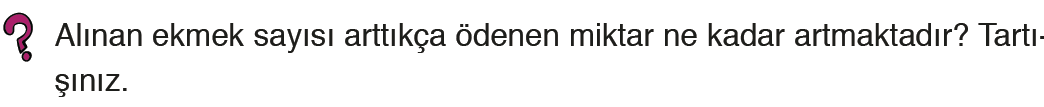 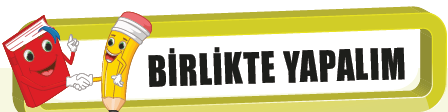 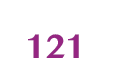 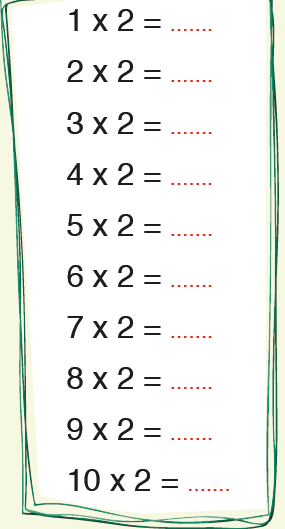 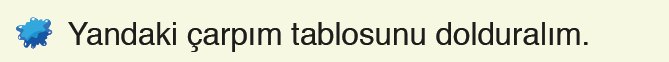 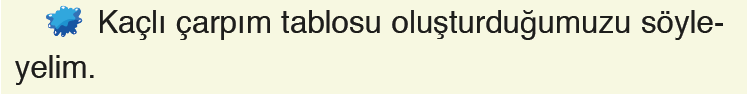 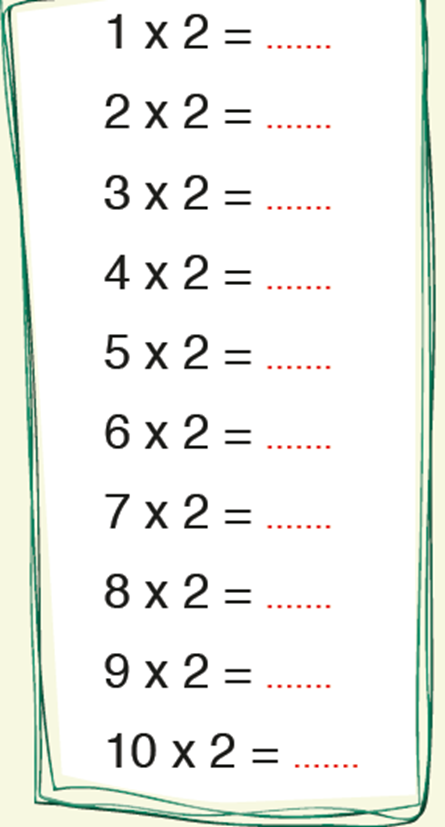 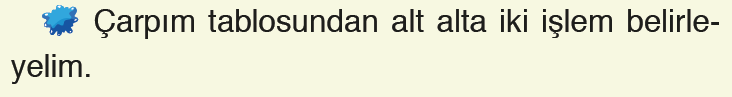 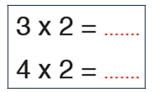 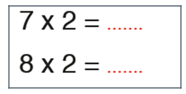 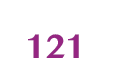 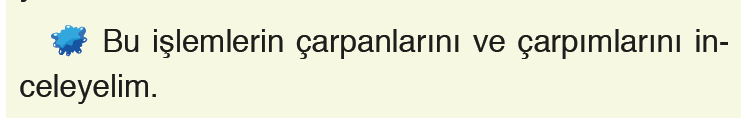 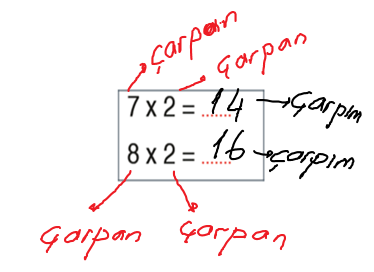 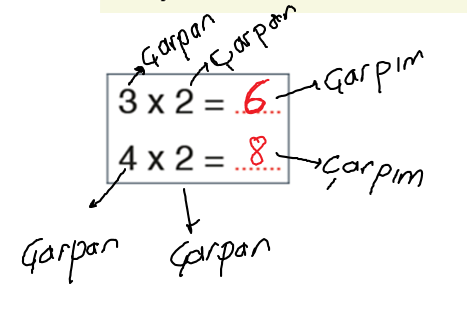 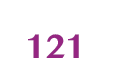 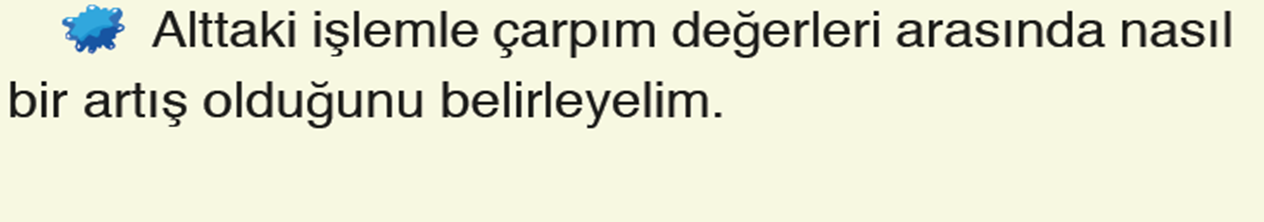 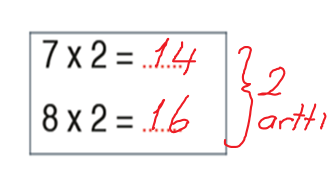 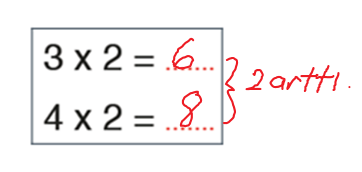 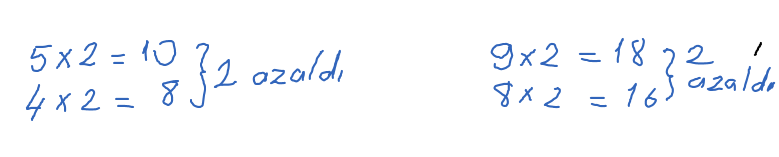 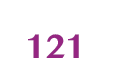 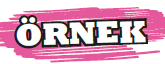 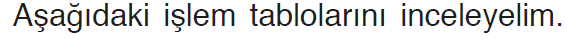 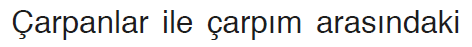 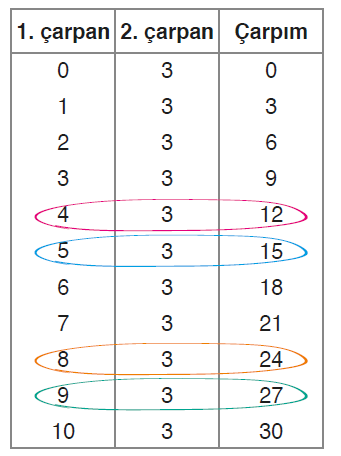 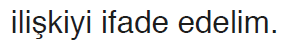 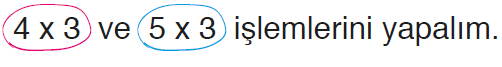 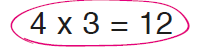 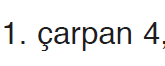 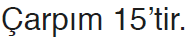 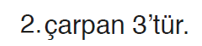 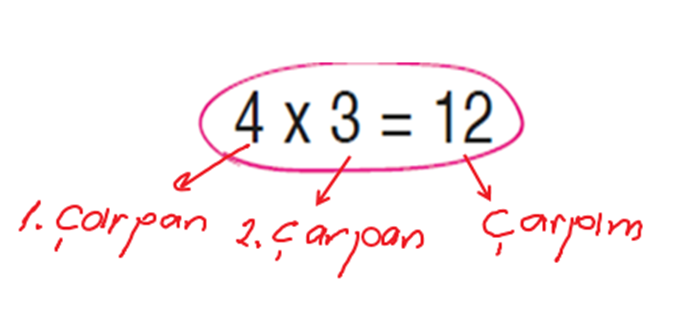 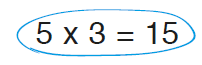 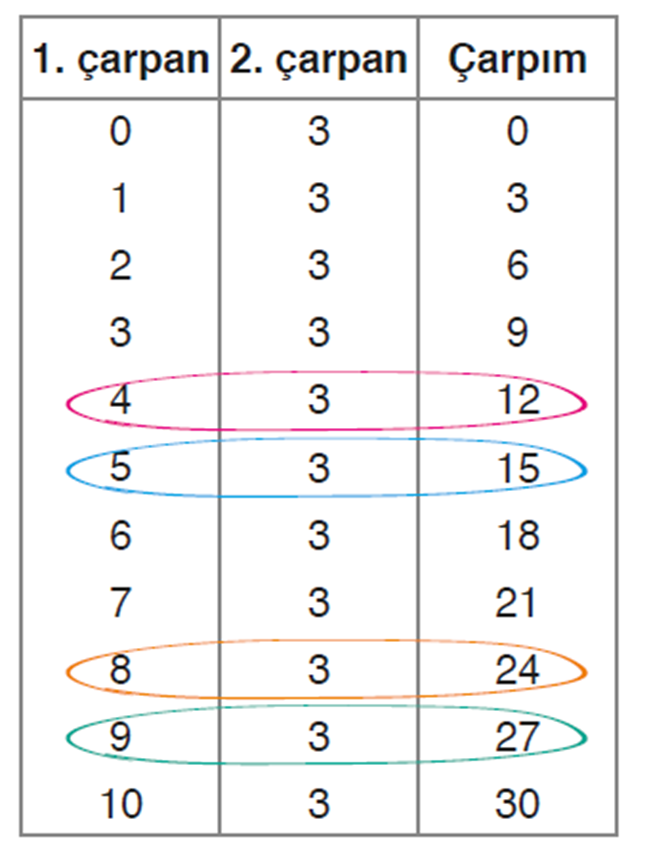 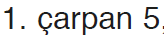 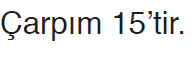 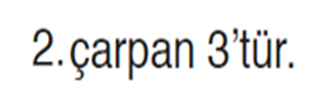 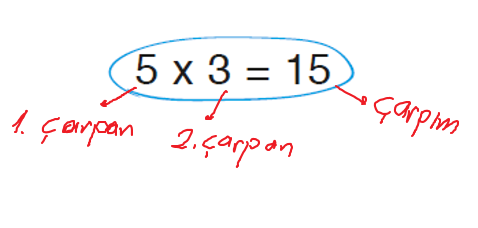 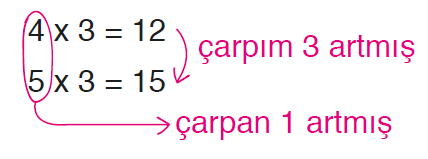 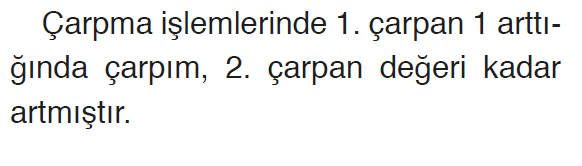 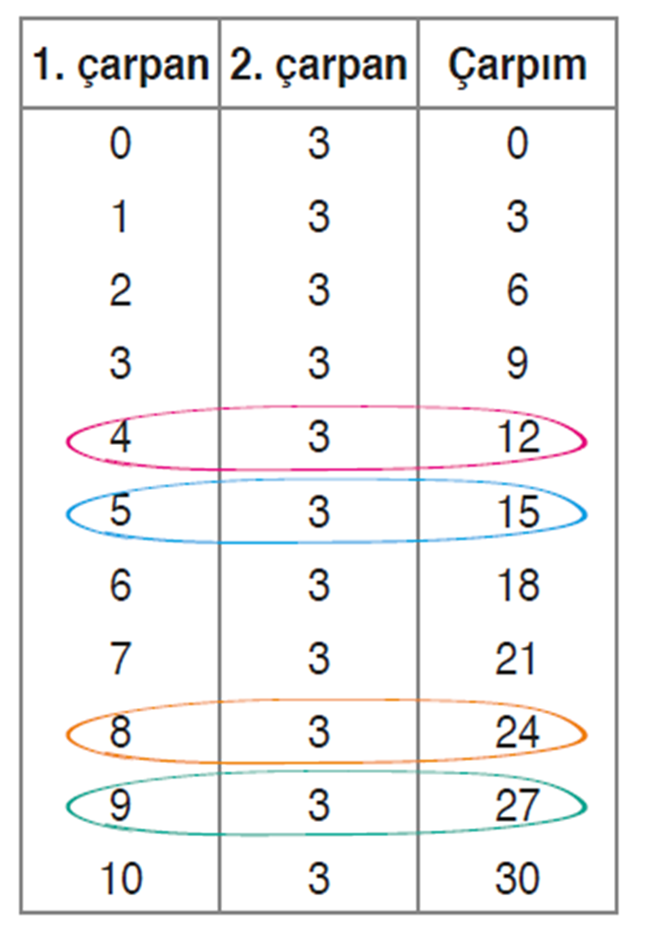 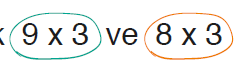 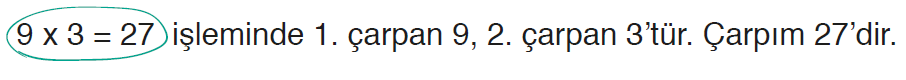 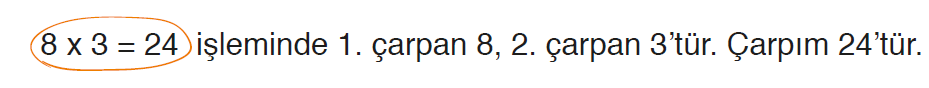 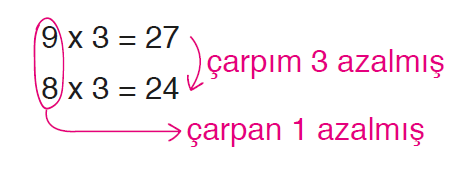 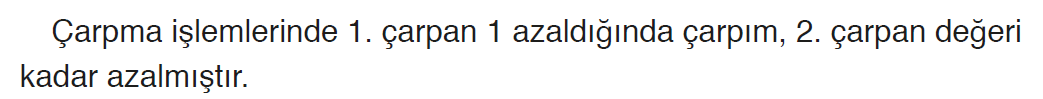 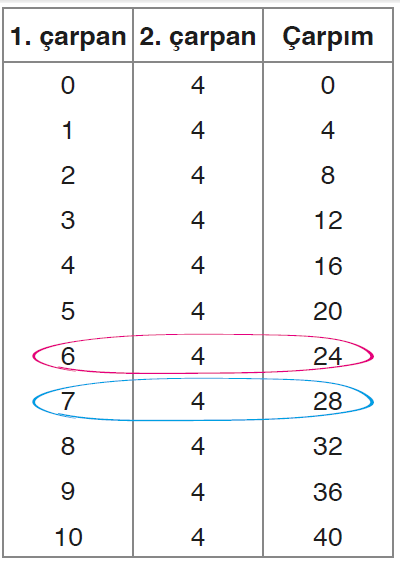 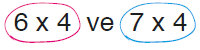 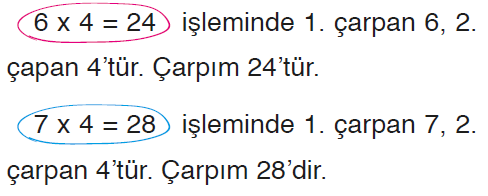 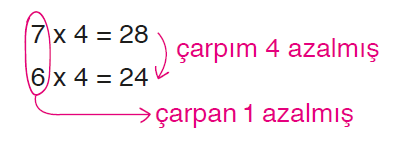 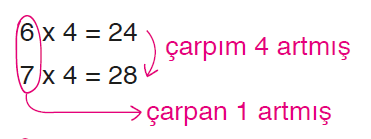 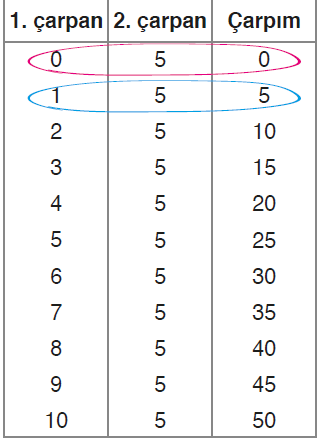 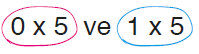 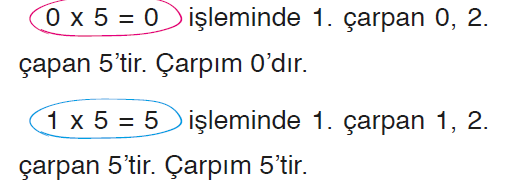 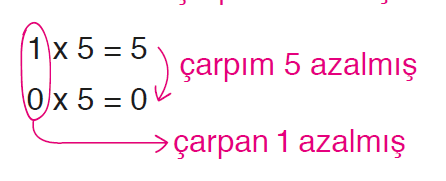 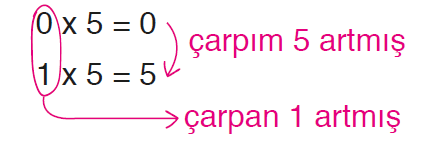 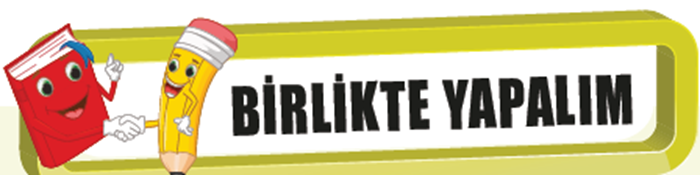 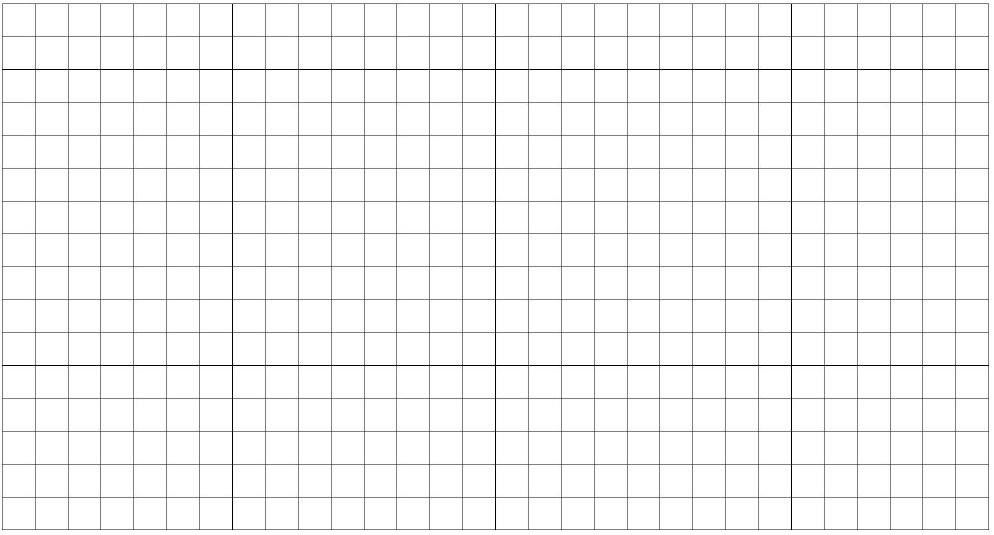 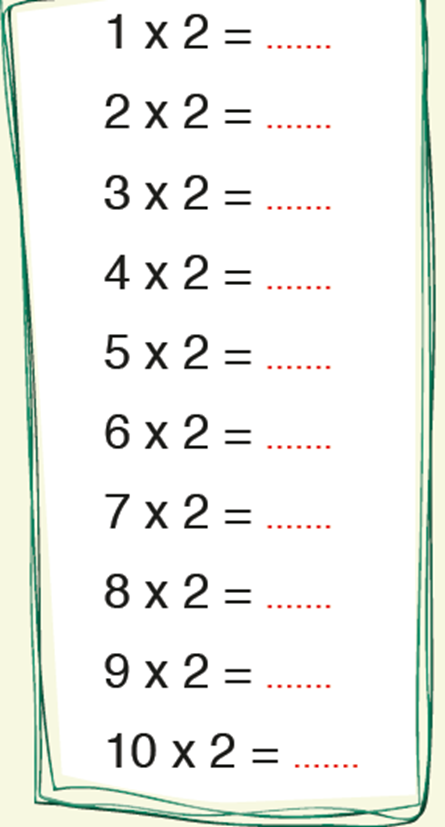 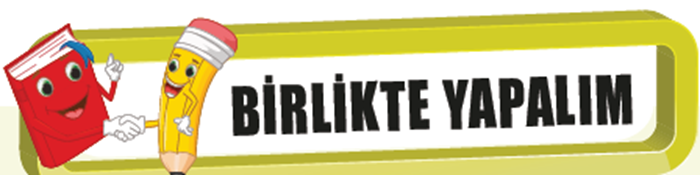 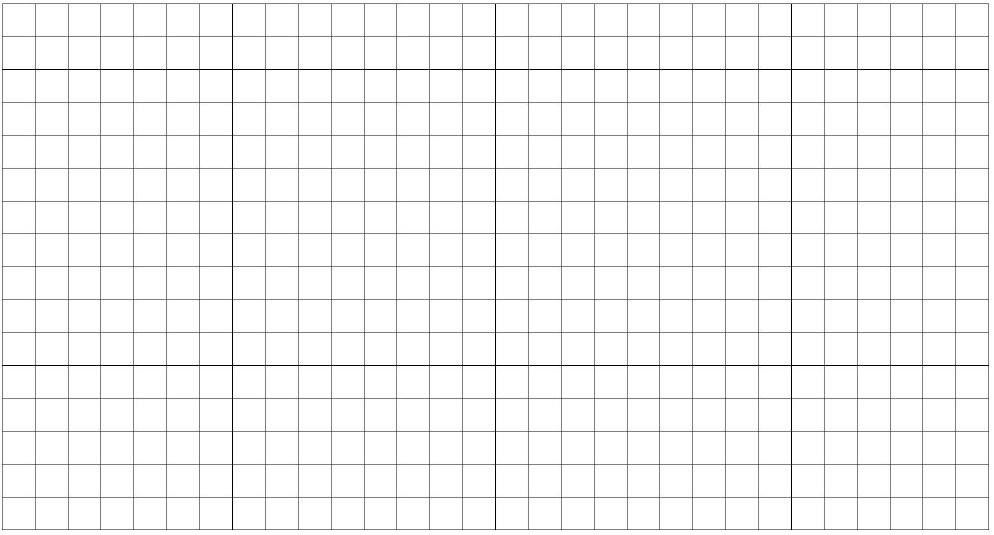 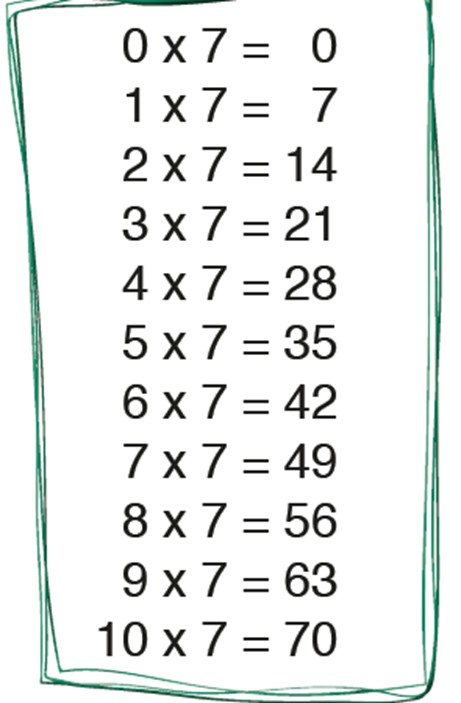 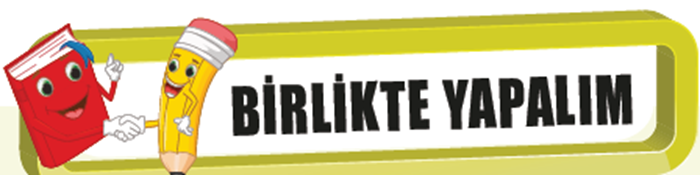 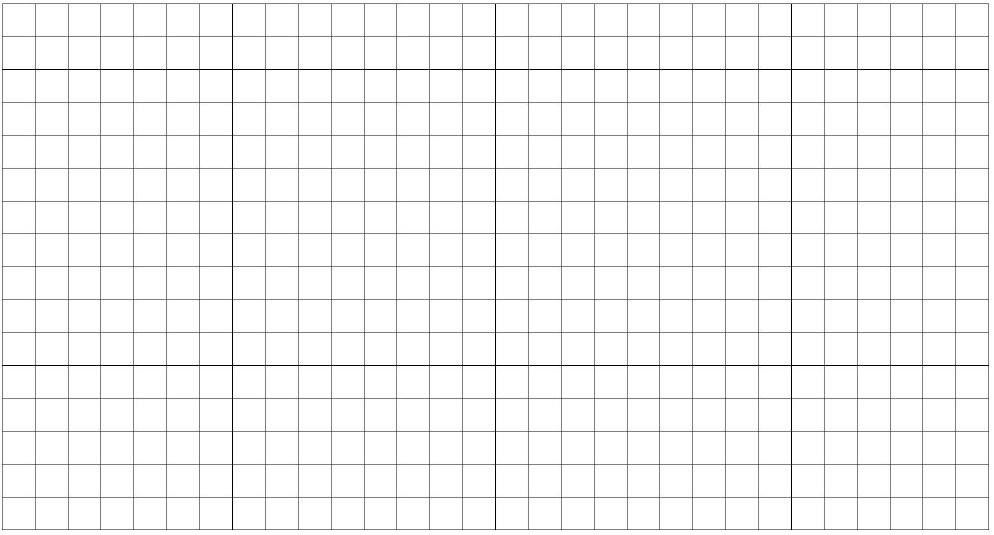 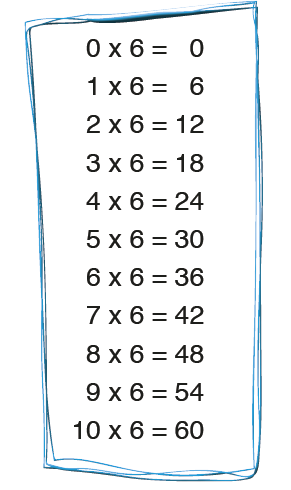 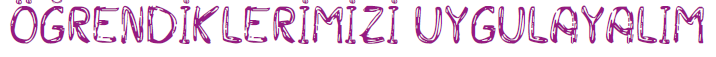 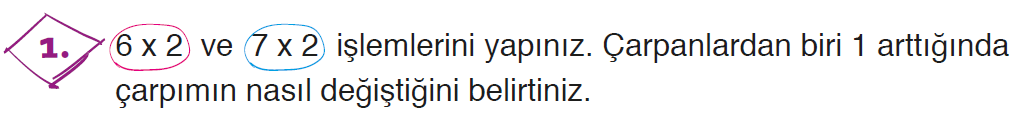 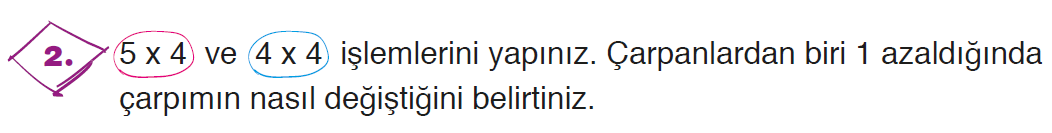 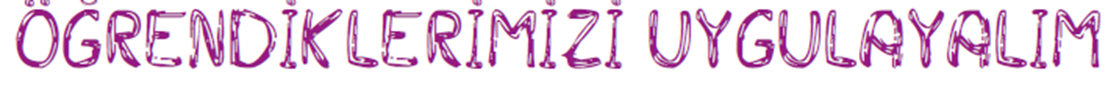 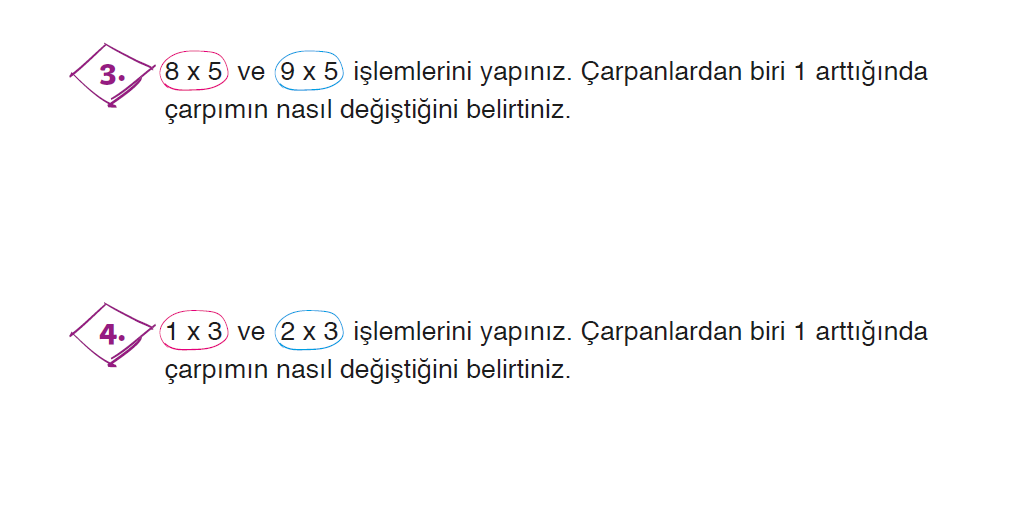 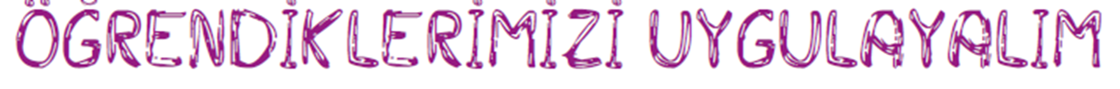 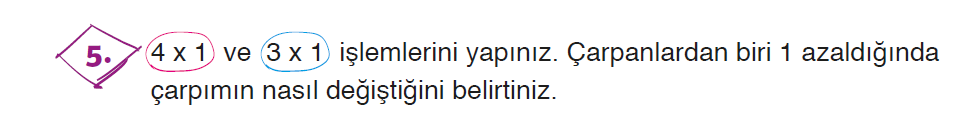 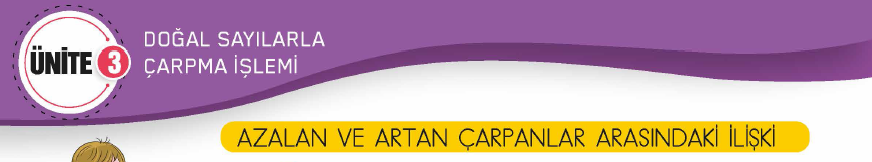 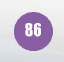 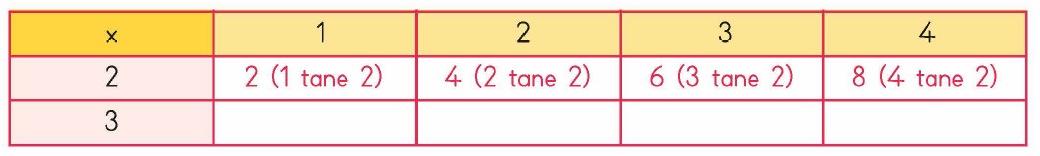 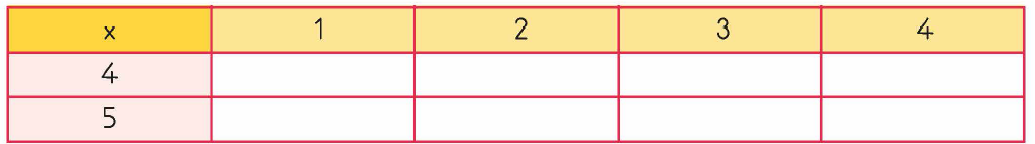 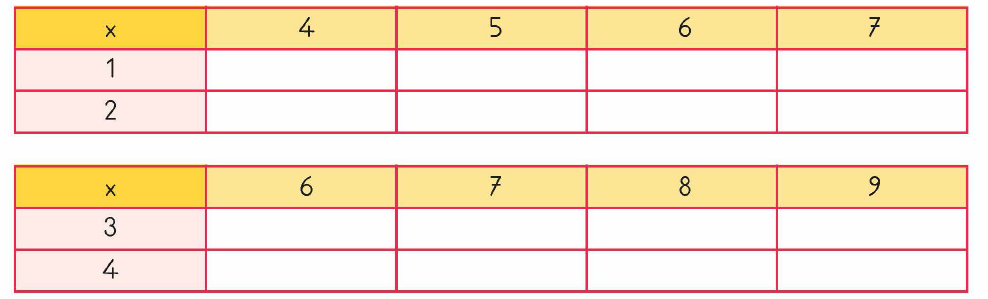 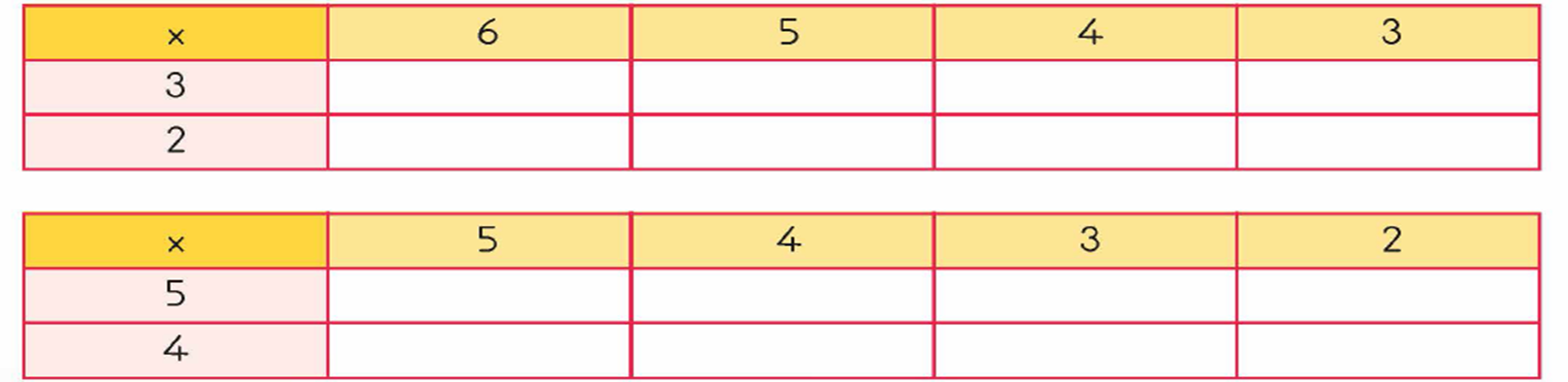 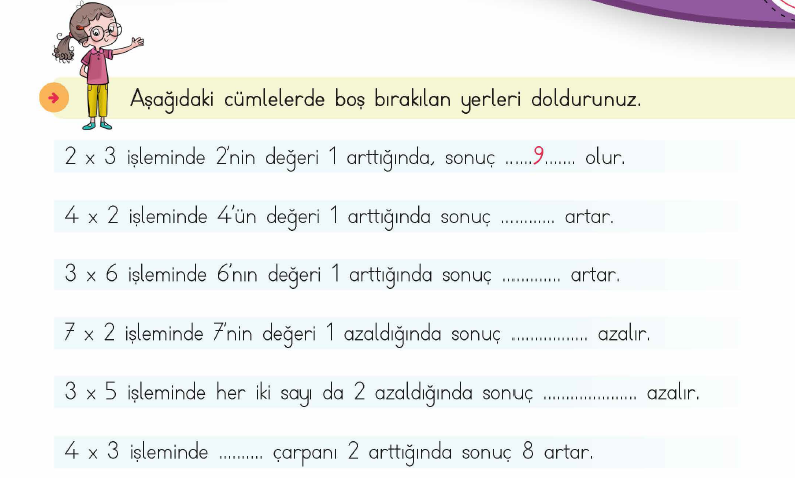 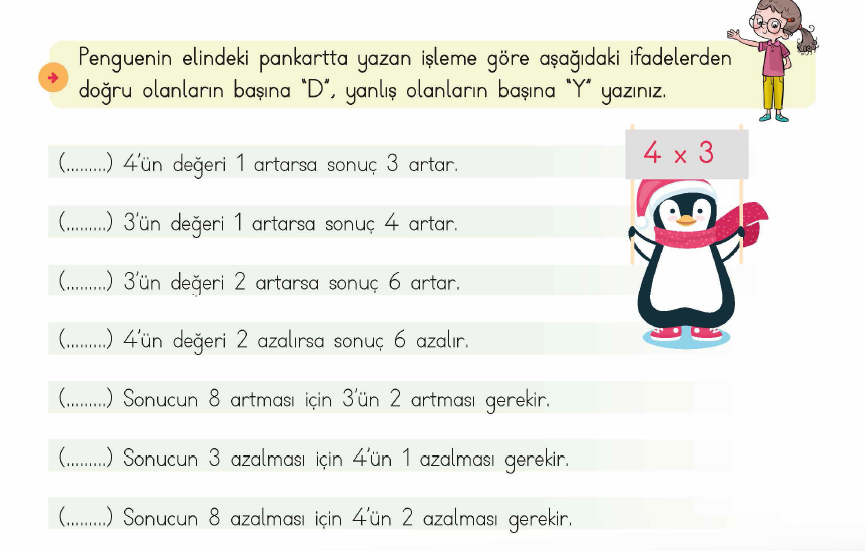 MUAMMER TURAN
MEHMET AKİF İNAN İLKOKULU
3.C SINIFI
ORDU